ПРАВОВОЕ ОБЕСПЕЧЕНИЕ СУДЕБНО-ЭКСПЕРТНОЙ ДЕЯТЕЛЬНОСТИ КАК ЭЛЕМЕНТ ЗАЩИТЫ ИНТЕРЕСОВ ЛИЧНОСТИ И ГОСУДАРСТВА В СФЕРЕ ГРАЖДАНСКОЙ ЮРИСДИКЦИИ
Россинская Елена Рафаиловна
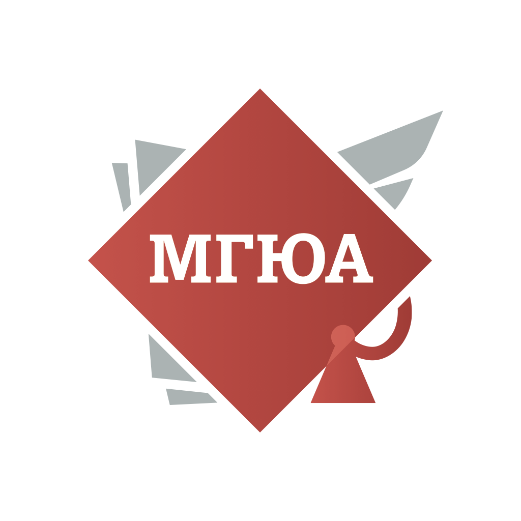 Московский государственный юридический университет имени О.Е. Кутафина (МГЮА)
Перипетии принятия нового ФЗ «О судебной экспертизе в РФ»
Проект ФЗ № 306504-6 «О судебно-экспертной деятельности в Российской Федерации», внесенный Правительством РФ Федерации, принятому Государственной Думой в первом чтении 20 ноября 2013 года
Многочисленные проекты внесения поправок с 2015 по 2022 гг., обсуждения на различных площадках (в том числе в СФ ФС РФ)
Последний проект поправок к проекту ФЗ № 306504-6. Правительства РФ. июнь 2023 г. Новый текст ─ ни одна статья не совпадает с проектом ФЗ № 306504-6, далеко не однозначный с позиций судебной экспертологии УК, УПК, ГПК и АПК
Обсуждения
На Экспертном совете при Уполномоченном при Президенте РФ по защите прав предпринимателей (апрель 2023)
На Экспертном совета при Уполномоченном по правам человека в РФ (июнь, декабрь 2023 г.)
В комитет СФ по конституционному законодательству и государственному строительству 16.11.2023
Многочисленные осуждения на различных конференциях в Москве, Новосибирске, Уфе, Иркутске, Санкт-Петербурге и пр.
ПРЕДЛОЖЕНИЯ ПО ПОПРАВКАМ В ФЕДЕРАЛЬНЫЙ ЗАКОН №73-ФЗ ОТ 31 МАЯ 2001Г. (ред. от 01.07.2021) «О ГОСУДАРСТВЕННОЙ СУДЕБНО-ЭКСПЕРТНОЙ ДЕЯТЕЛЬНОСТИ В РФ»
1. Статья 11.1 Негосударственное судебно-экспертное учреждение (организация) (Негосударственная судебно-экспертная организация – некоммерческая организация, судебно-экспертная деятельность является основной).
2. Статья 15.1 Обязанности и права руководителя негосударственного судебно-экспертного учреждения (организации)
3. Редакция ст.41. Распространение действия настоящего Федерального закона на судебно-экспертную деятельность лиц, не являющихся государственными судебными экспертами и на судебно-экспертную деятельность негосударственных судебно-экспертных организаций (учреждений).
Полагаем, что на данном этапе этого будет вполне достаточно для успешной работы.
Далее необходимо создание рабочей группы, которая в спокойном деловом режиме с участием ученых в области судебной экспертологии и процессуального права и практиков будет разрабатывать новый современный проект федерального закона.